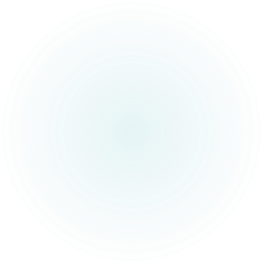 Olvasás óra 2020. október 12.
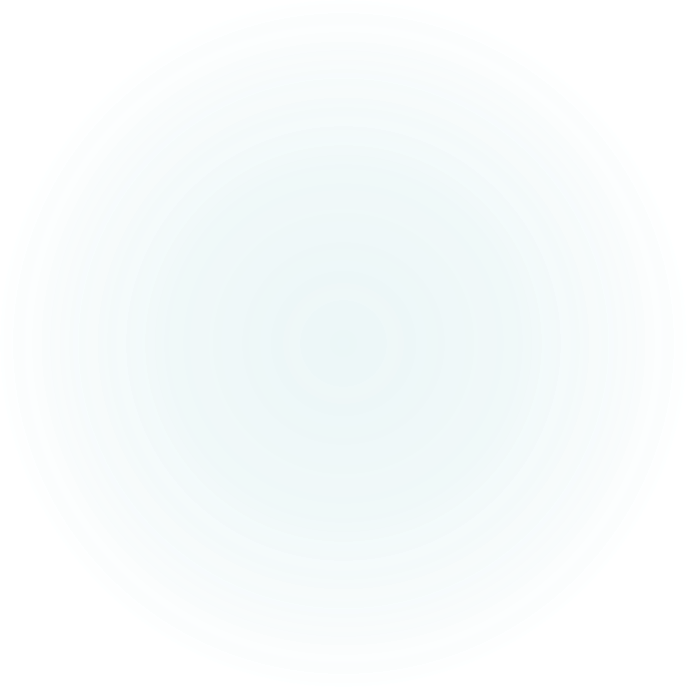 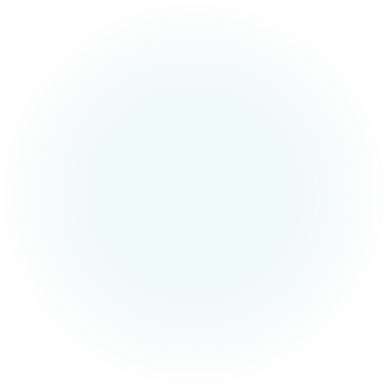 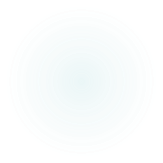 MÓRA FERENC
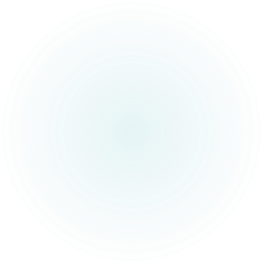 Ki ismeri? Halottál már róla?
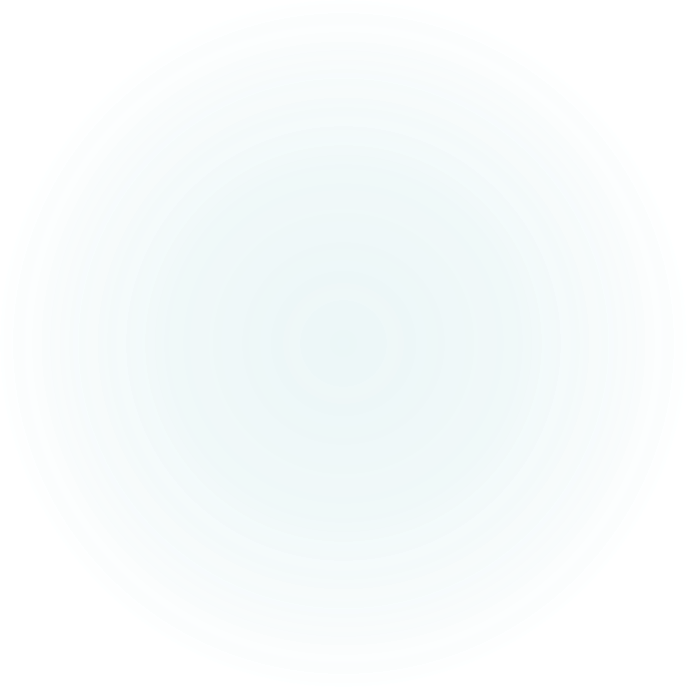 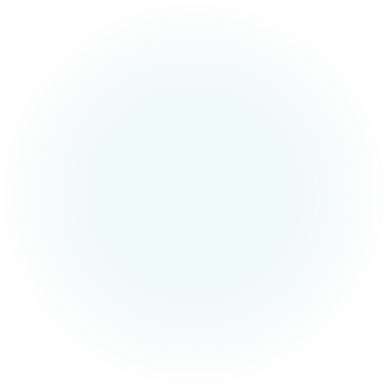 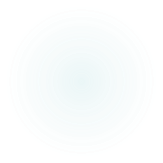 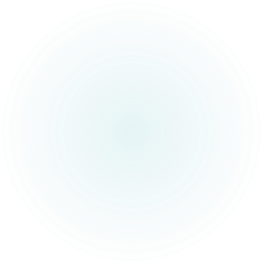 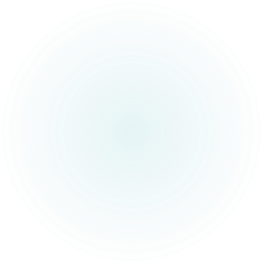 Író, újságíró, muzeológus1879. Kiskunfélegyháza -1934.Szeged
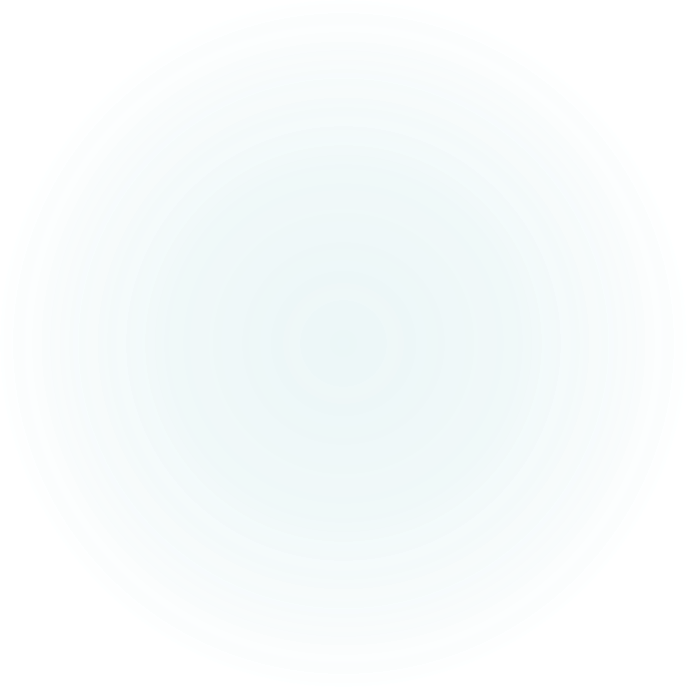 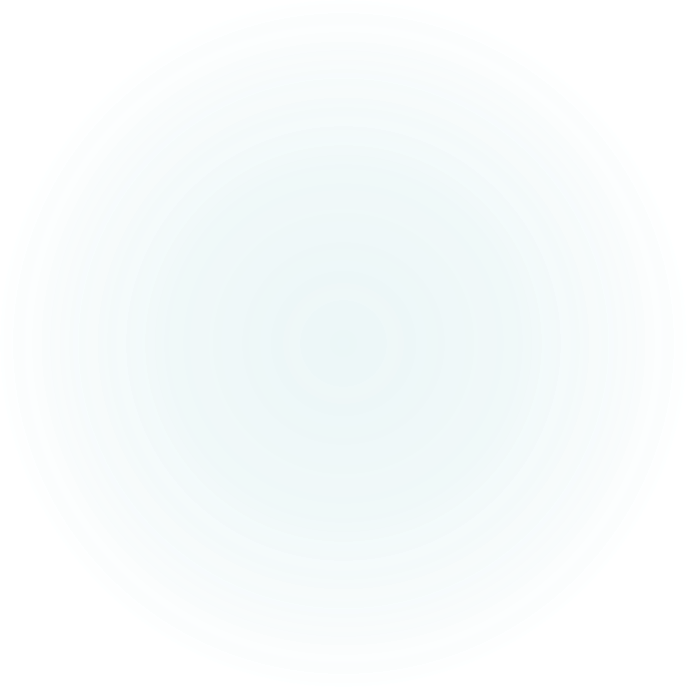 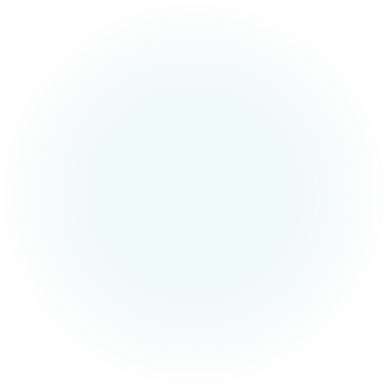 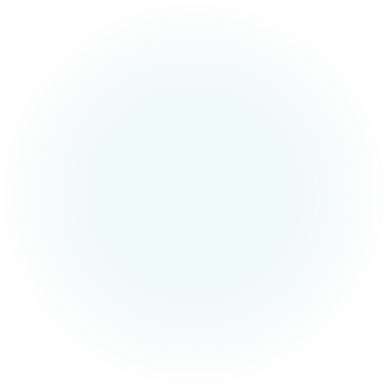 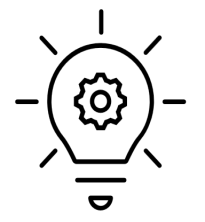 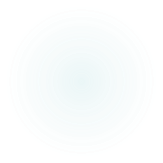 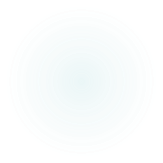 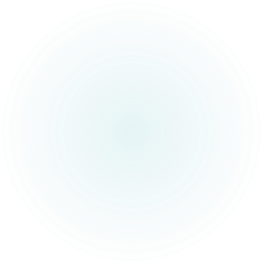 Hajtsátok a fejeteket a padra és hallgassátok meg a verset!
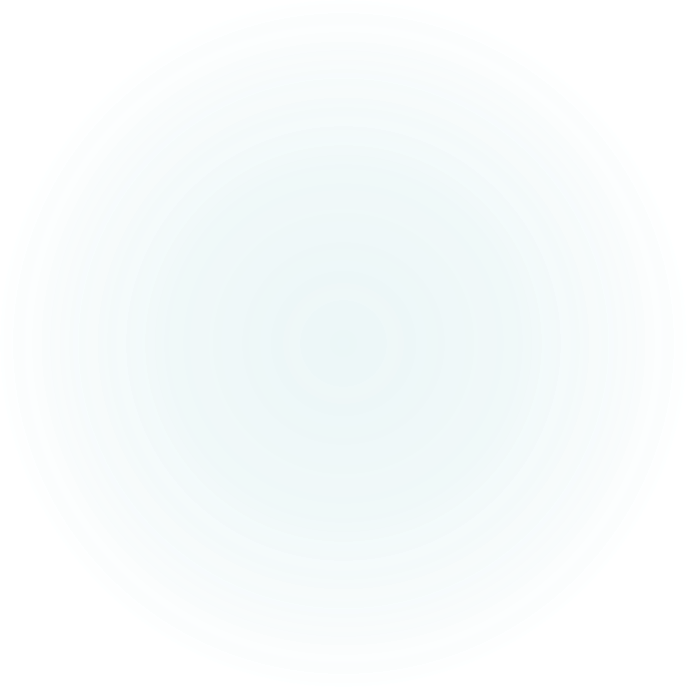 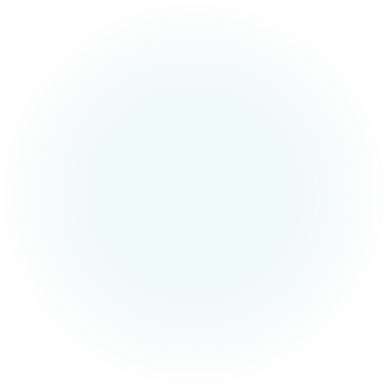 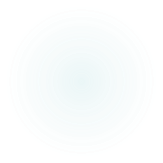 Megfigyelés
Milyen érzéseket keltett bennetek a vers?
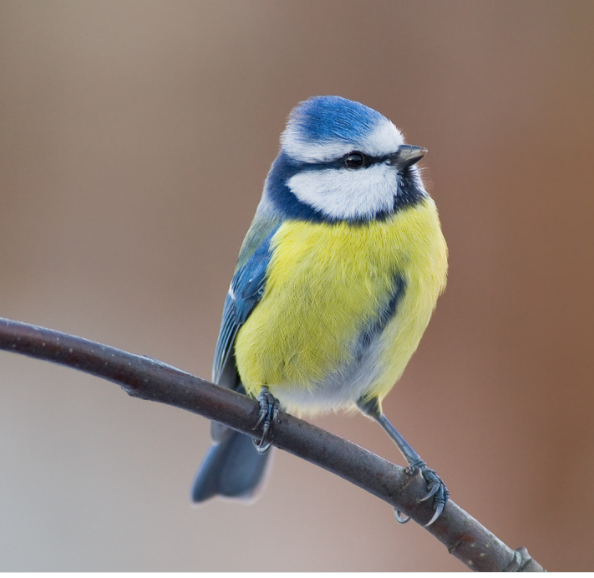 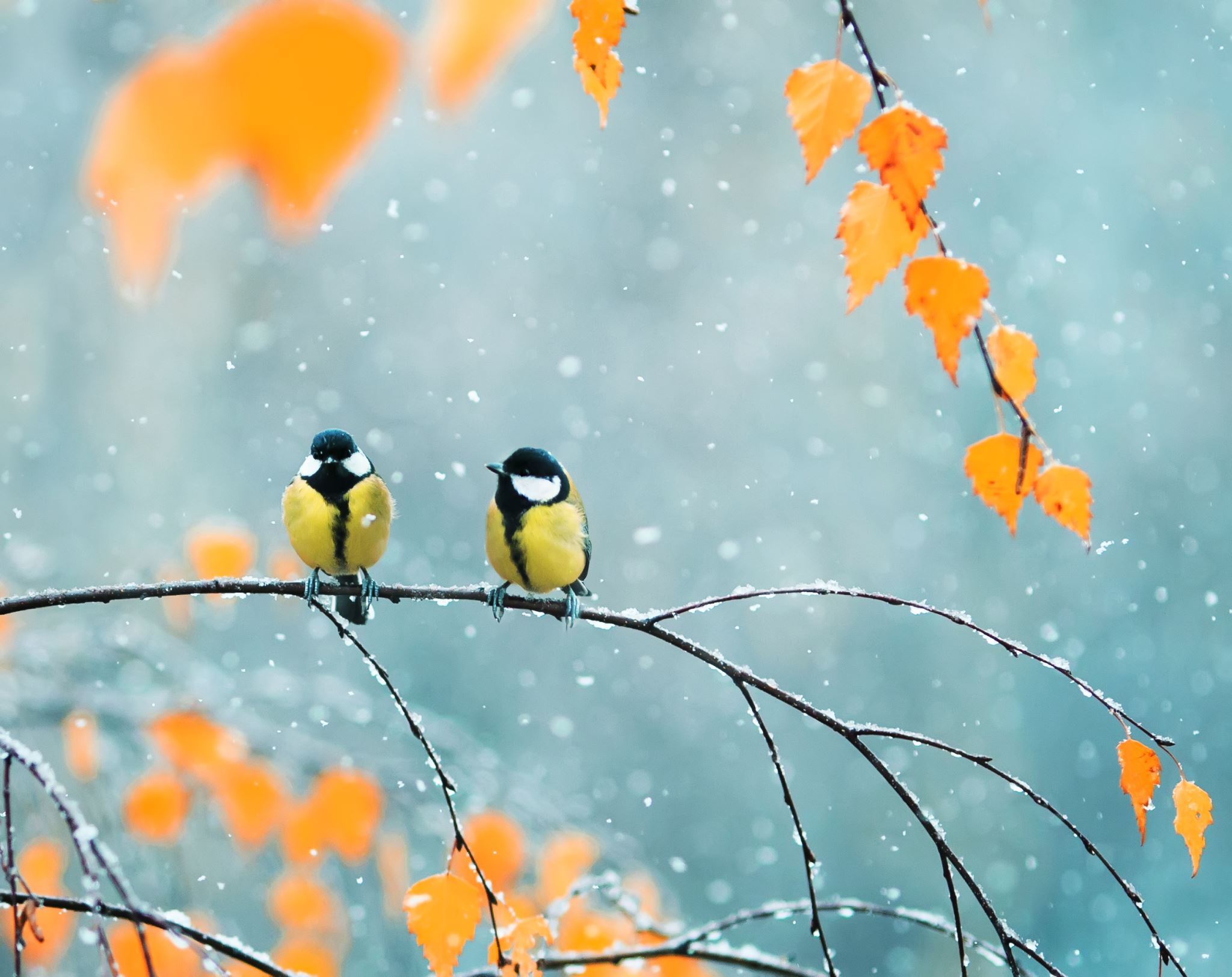 Milyen madár a főszereplője? Jellemezzük a külső tulajdonságai alapján!
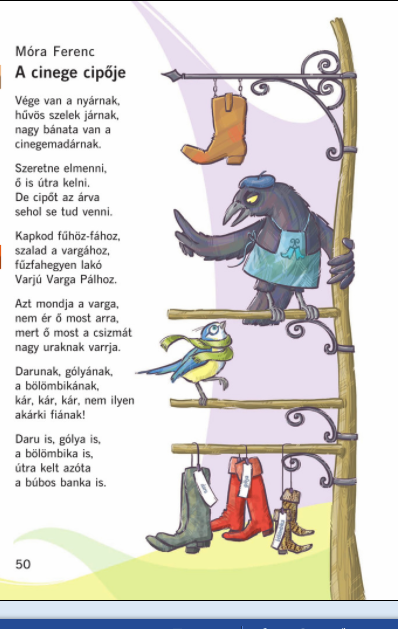 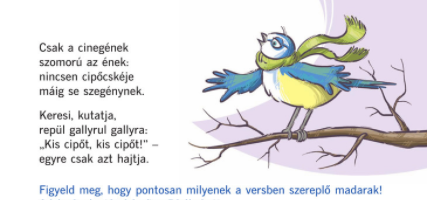 Honnan tudjuk megállapítani. Hogy ez egy vers?
Számozzuk be a versszakokat!
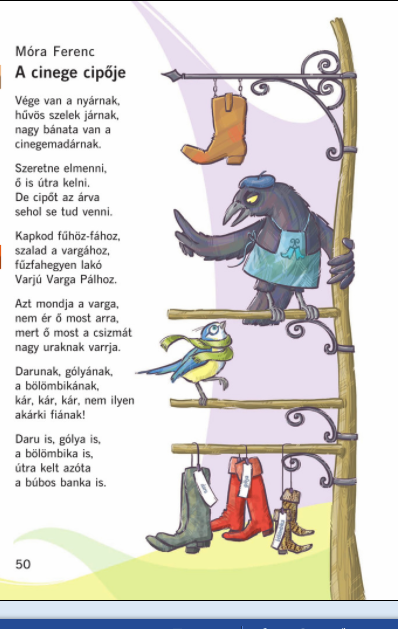 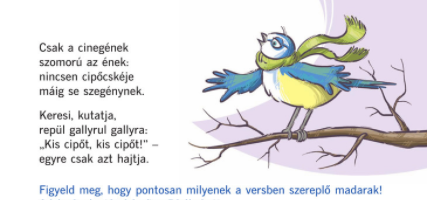 Olvassuk fel a verset láncolvasással! Mindenki két sort olvashat. Közben vonalzóval húzzátok alá a versben szereplő madarakat!
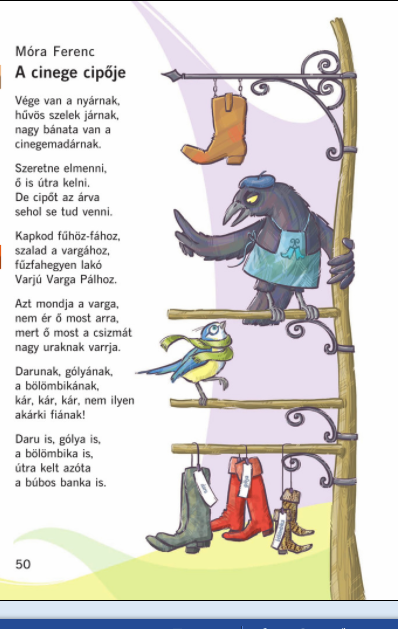 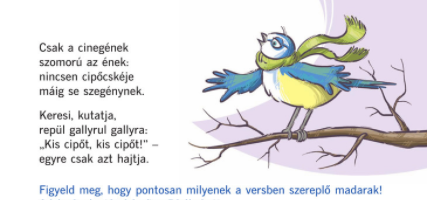 Vajon felismeritek-e ezeket a madarakat? Az interaktív táblán párosítsuk a szókártyákat a madarak képével.
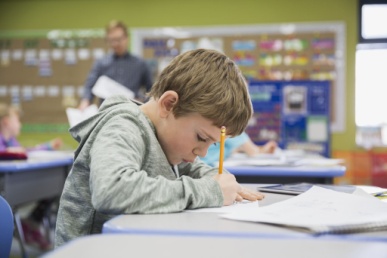 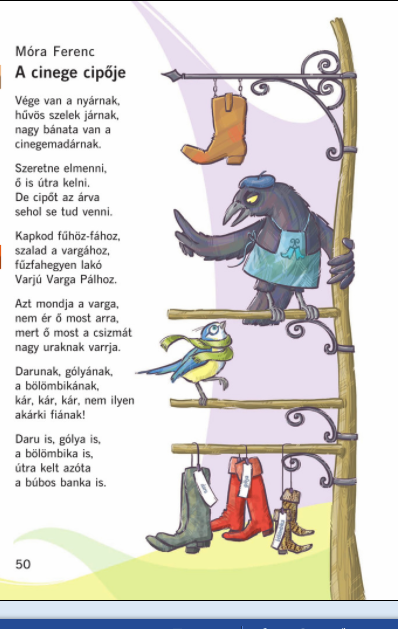 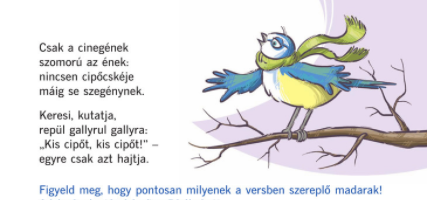 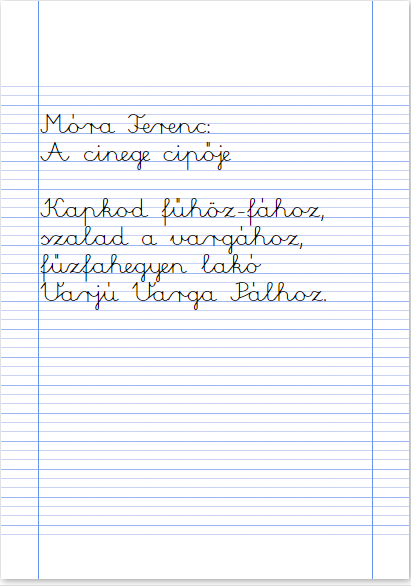 HÁZI FELADAT

Az olvasás füzetbe a vers szerzőjének és címének  illetve egy tetszőleges versszakának lemásolása és illusztráció készítése!